Arbetspensionssystemet i bilder
Bildserie med centrala uppgifter om arbetspensionssystemet och dess funktion
I anteckningarna till bilderna finns tilläggsuppgifter och länkar till källorna. 
30.6.2023
1
1
1
Pensionssystemet och dess förvaltning
2
Socialförsäkringen år 202143 md €
Sjukförsäkring

 4,1 md €
Arbetstagares 
grupplivförsäkring 
0,04 md €
Olycksfallsförsäkring

 0,5 md €
Pensionsförsäkring
 
33,8 md €
Arbetslöshets-försäkring
4,6 md €
Arbetspension
 
30,3 md €
Övriga
 
1,0 md €
Folkpension
 
2,5 md €
3
Pensionsförsäkringen i Finland år 2021
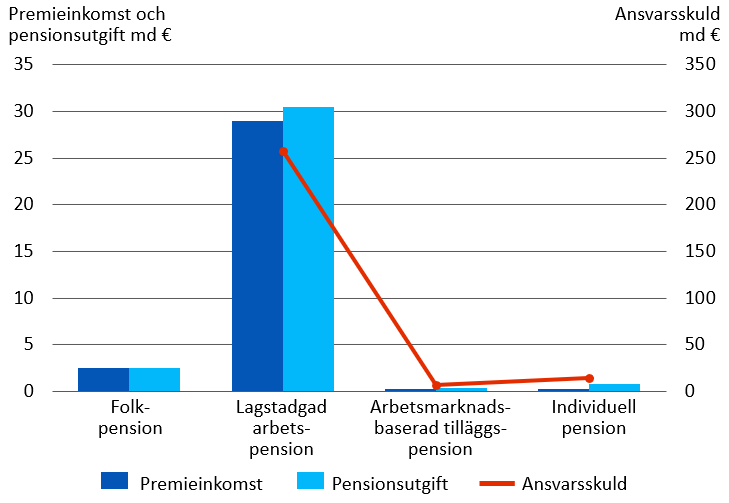 4
[Speaker Notes: Folkpensionens premienkomst innehåller bara pensioner (inte till exempel bostads- och handikappbidrag).]
Pensionstagarens grundtrygghet
Arbetspension
Bevarar den uppnådda konsumtionsnivån i rimlig utsträckning
Folkpension och
garantipension
Tryggar en minimiinkomst
Total-
pension
5
Totalpensionen år 2023
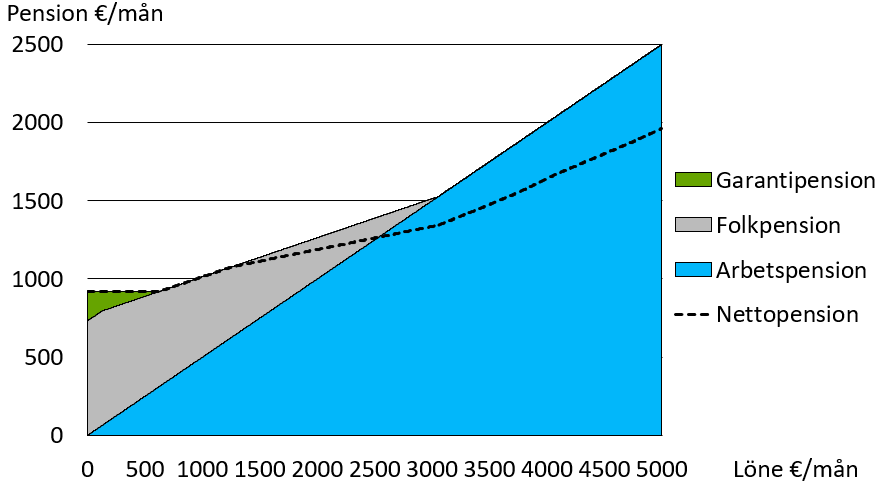 6
[Speaker Notes: Ensamstående pensionstagare,  arbetspension  antas vara 50 % av lönen.

Folkpension och garantipension börjar vid 65 års ålder.

Nettopension betyder den totalpension som blir kvar efter skatter, antagen att pensionstagaren har inga andra inkomster.]
Arbetspensionsystemets verkställighet
Social- och hälsovårdsministeriet
Finansministeriet
Finansinspektionen
Pensionsskyddscentralen
Lantbruks-företagarnas pensions-anstalt
LFöPL
Pensionsförsäk-ringsbolag
ArPL, FöPL (4)
Keva
OffPL
Pensions-stiftelser
ArPL (8)
Sjömans-pensions-kassan
SjPL
Övriga offentliga aktörer
Pensionskassor
ArPL, FöPL (4)
Försäkrade och försäkringstagare
7
[Speaker Notes: Situationen i början av år 2022.


Övriga aktörer inom den offentliga sektorn: ortodoxa kyrkan, Finlands Bank, Ålands landskapsregering. 


Keva sköter FPA:s personalpensioner.]
Beredningen och ikraftträdandet av arbetspensionslagarna
SHM
bererer 
en proposition
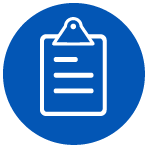 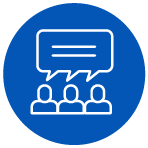 Arbetsgivare
Arbetstagare
Förhandlings-
resultat
Riksdagen
behandlar 
propositionen
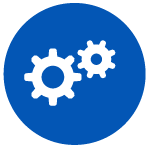 Företagare
TELA
Arbetspensions-
anstalterna
SHM
Social- och hälsovårds-
ministeriet
PSC
Pensionsskydds-
centralen
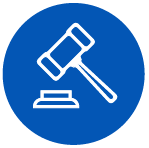 Presidenten
stadfäster lagen
8
2
Hur pensionen bestäms
9
Pensionstagarens grundtrygghet
Arbetspension
Bevarar den uppnådda konsumtionsnivån i rimlig utsträckning
Folkpension och
garantipension
Tryggar en minimiinkomst
Total-
pension
10
Totalpensionen år 2023
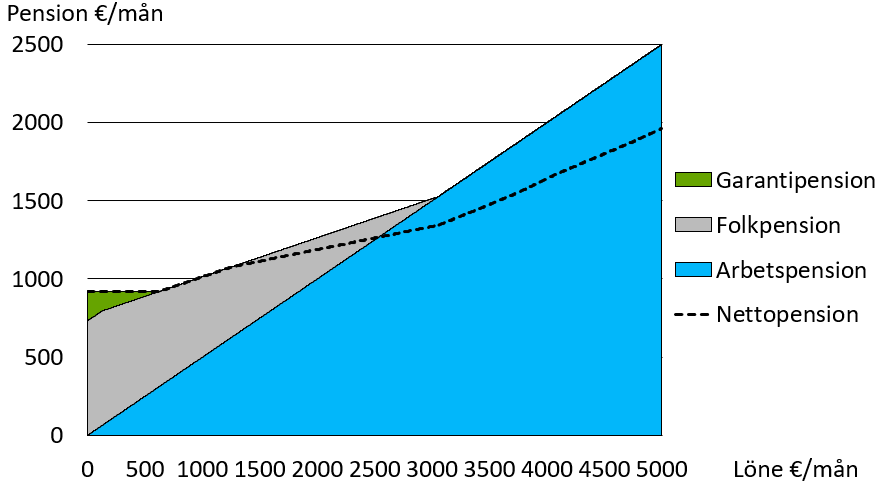 11
[Speaker Notes: Ensamstående pensionstagare,  arbetspension antas vara 50 % av lönen.

Folkpension och garantipension börjar vid 65 års ålder.

Nettopension betyder den totalpension som blir kvar efter skatter, antagen att pensionstagaren har inga andra inkomster.]
Totalpensionen år 2023, inkl. bostadsbidrag
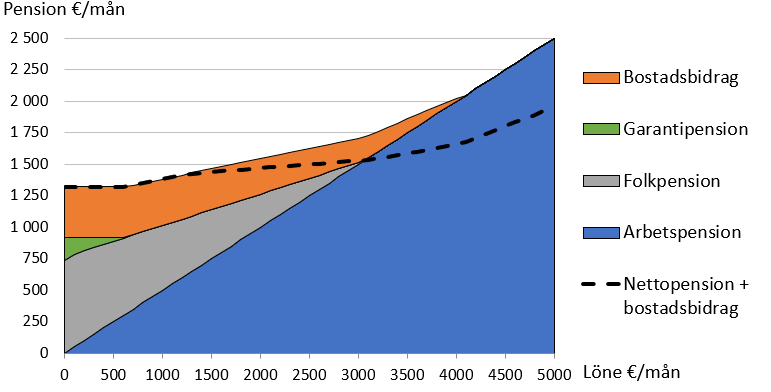 12
[Speaker Notes: Ensamstående pensionstagare,  arbetspension antas vara 50 % av lönen.

Folkpension och garantipension börjar vid 65 års ålder. 

Nettopension betyder den totalpension som blir kvar efter skatter, antagen att pensionstagaren har inga andra inkomster.]
Pension tjänas in för inkomster
Pensionsintjäning från och med år 2017
Arbets-
inkomster
Intjänings-
procent
Livländgs-
koefficient
Arbets-pension
Pension tjänas in med 1,5 % om året.
53–62-åringar tjänar in pension med 1,7 % t.o.m. slutet av år 2025 (pensionstillväxt för övergångsperioden).
En uppskovsförhöjning räknas på pensionen, 0,4 % /månad, om pensionen börjar efter den lägsta pensionsåldern.
13
[Speaker Notes: Arbetstagare börjar tjäna in pension månaden efter den då 17 års ålder uppnåtts, och företagare börjar tjäna in pension månaden efter den då 18 års ålder uppnåtts. 
Löntagarnas arbetspensionsavgifter dras inte av den pensionsgrundande lönen från och med år 2017.

Hur pension tjänades in 2005–2016:
Med 1,5 procent före 53 års ålder
Med 1,9 procent i 53−62 års ålder
Med 4,5 procent i åldern 63−67 år]
Pensionsåldern stiger per åldersklass
14
[Speaker Notes: Den lägsta pensionsåldern för arbetstagare födda år 1965 och senare anpassas till förändringen av livslängden och fastställs genom en förordning från social- och hälsovårdsministeriet för det år då arbetstagaren fyller 62 år.]
Åldersgränserna för arbetspensionsförmånerna
15
Indexjusteringarna tryggar pensionens nivå
Arbetsinkomsten justeras till pensioneringstidpunktens nivå med lönekoefficienten.

Löpande pensioner justeras årligen med arbetspensionsindex.

FPA justerar löpande folkpensioner årligen med folkpensionsindex.
16
[Speaker Notes: Indexjusteringens storlek påverkas av förändringen av konsumentprisindex och förtjänstnivåindex som Statistikcentralen beräknar. 
I lönekoefficienten har prisnivåns förändring 20 procents andel och löntagarnas inkomstnivå 80 procents. 
Arbetspensionsindexet påverkas till 80 procent av förändringen i prisnivån och till 20 procent av förändringen i löntagarnas inkomstnivå.]
3
Pensionsnivån
17
Genomsnittlig totalpension 31.12.2022
*Lag om olycksfall i arbetet och om yrkessjukdomar, trafikförsäkringslag, lag om ersättning för olycksfall i militärtjänst och tjänstgöringsrelaterad sjukdom, lag om ersättning för olycksfall och tjänstgöringsrelaterad sjukdom i krishanteringsuppdrag och lag om skada, ådragen i militärtjänst.
18
[Speaker Notes: Pensionstagare: Personer som får ålderspension, sjukpension eller specialpension för lantbruksföretagare ur arbetspensionssystemet och/eller folkpensionssystemet och är bosatta i Finland. De som får partiell ålderspension ingår inte i siffrorna. 


Totalpensionen inbegriper personens egen pension och familjepension. 


Totalpensionen inbegriper arbetspension, folkpension, garantipensíon och pensioner för tryggheten med tanke på särskilda risker.

Totalpensionen avser bruttopension. 

Statistikdatabas:
https://tilastot.etk.fi/pxweb/sv/ETK/ETK__110kaikki_elakkeensaajat__20elakkeensaajien_elake/elsael_1k01_laji.px

Statistik över pensionstagarna i Finland:
https://www.etk.fi/sv/forskning-statistik-prognoser/statistik/pensionstagare/samtliga-pensionstagare/]
Fördelningen av totalpensionen för egenpensionstagarebosatta i Finland 31.12.2022
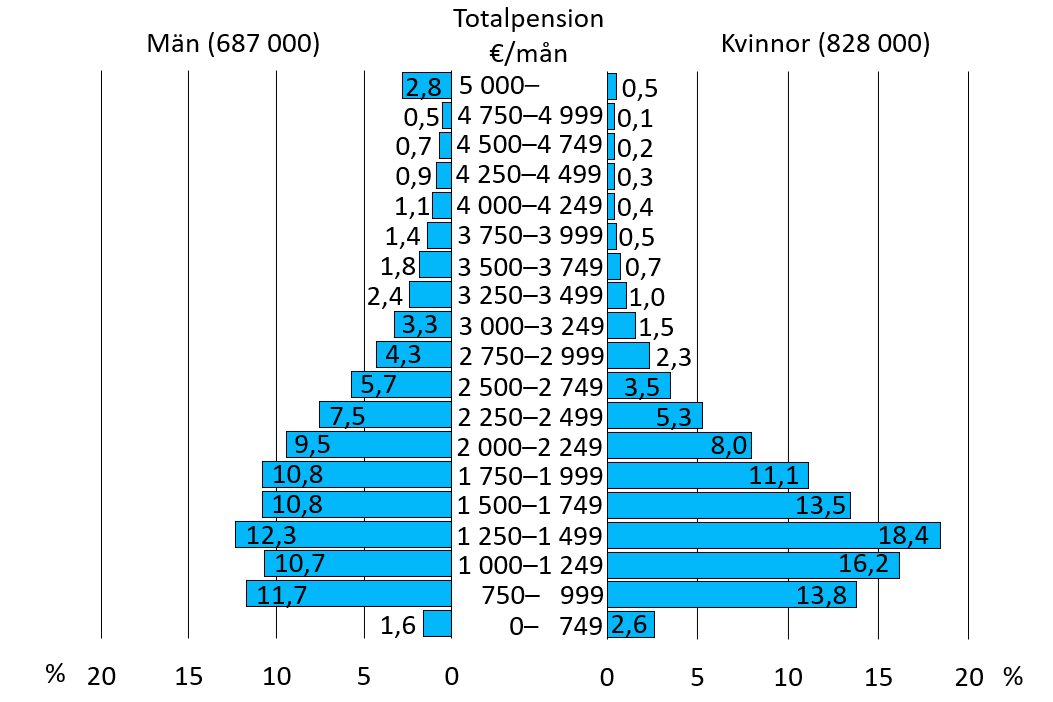 Figuren inkluderar inte personer som får partiell förtida ålderspension eller deltidspension.
19
[Speaker Notes: Pensionstagare: Personer som får ålderspension, sjukpension eller specialpension för lantbruksföretagare ur arbetspensionssystemet och/eller folkpensionssystemet och är bosatta i Finland. De som får partiell ålderspension ingår inte i siffrorna. 


Totalpensionen inbegriper personens egen pension och familjepension. 


Totalpensionen inbegriper arbetspension, folkpension, garantipension och pensioner för tryggheten med tanke på särskilda risker (lag om olycksfall i arbetet och om yrkessjukdomar, trafikförsäkringslag, lag om ersättning för olycksfall i militärtjänst och tjänstgöringsrelaterad sjukdom, lag om ersättning för olycksfall och tjänstgörings-relaterad sjukdom i krishanteringsuppdrag och lag om skada, ådragen i militärtjänst).


Totalpensionen avser bruttopension. 

Statistikdatabas:
https://tilastot.etk.fi/pxweb/sv/ETK/ETK__110kaikki_elakkeensaajat__20elakkeensaajien_elake/elsael_2k01_laji.px

Statistik över pensionstagarna i Finland:
https://www.etk.fi/sv/forskning-statistik-prognoser/statistik/pensionstagare/samtliga-pensionstagare]
Genomsnittlig totalpension och dess förhållande till medelförtjänsten åren 2000–2022
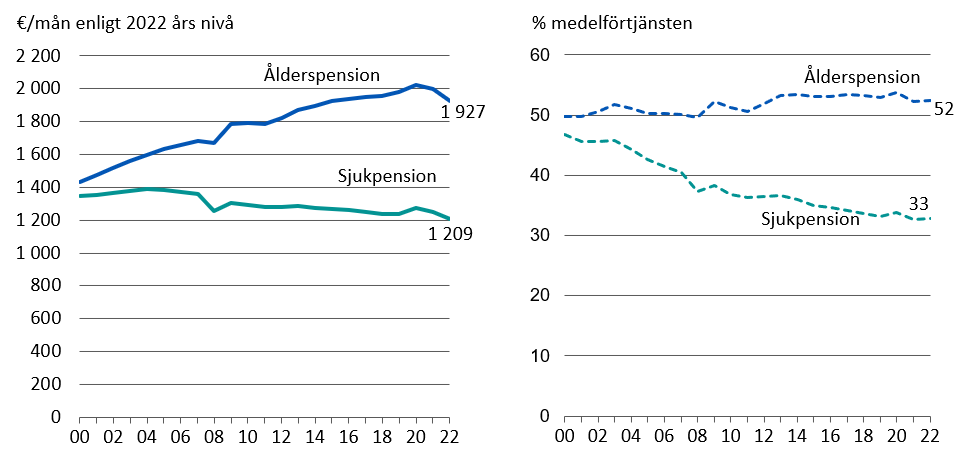 20
[Speaker Notes: Pensionstagare: Personer som får ålderspension eller sjukpension ur arbetspensions-systemet och/eller folkpensionssystemet och är bosatta i Finland. De som får partiell ålderspension ingår inte i siffrorna. 


Totalpensionen inbegriper personens egen pension och familjepension. 


Totalpensionen inbegriper arbetspension, folkpension och pensioner för tryggheten med tanke på särskilda risker. 

Pensioner för tryggheten med tanke på särskilda risker (lag om olycksfall i arbetet och om yrkessjukdomar, trafikförsäkringslag, lag om ersättning för olycksfall i militärtjänst och tjänstgöringsrelaterad sjukdom, lag om ersättning för olycksfall och tjänstgörings-relaterad sjukdom i krishanteringsuppdrag och lag om skada, ådragen i militärtjänst,)


Fr.o.m. år 2008 innehåller totalpension inte längre pensionstagares bostadsbidrag och vårdbidrag. Garantipension ingår i totalpension fr.o.m. år 2011.



Totalpensionen avser bruttopension. 


Medelinkomsten grundar sig på uppgiften om genomsnittliga löner och företagarin-komster bland förvärvsaktiva i Statistikcentralen sinkomstfördelningsstatistik]
Genomsnittlig totalpension och dess förhållande till medelförtjänsten åren 2015–2085
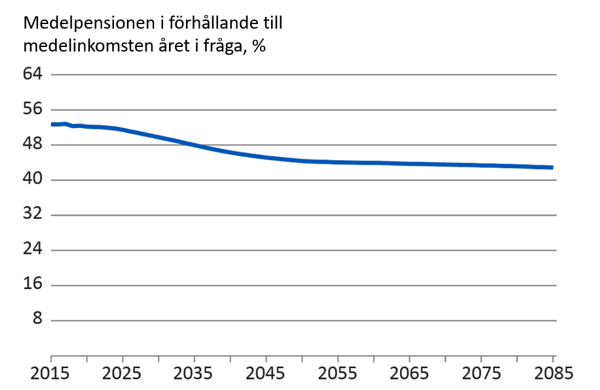 21
[Speaker Notes: Långtidsprognosen (endast på finska)
Lakisääteiset eläkkeet: pitkän aikavälin laskelmat 2022 (13.10.2022 | Eläketurvakeskuksen raportteja 05/2022)

Pensionstagare: Personer som får ålderspension, sjukpension eller specialpension för lantbruksföretagare ur arbetspensionssystemet och/eller folkpensionssystemet och är bosatta i Finland.


Totalpensionen inbegriper personens egen pension och familjepension. 


Totalpensionen inbegriper arbetspension, folkpension, garantipension och pensioner för tryggheten med tanke på särskilda risker (lag om olycksfall i arbetet och om yrkessjukdomar, trafikförsäkringslag, lag om ersättning för olycksfall i militärtjänst och tjänstgöringsrelaterad sjukdom, lag om ersättning för olycksfall och tjänstgöringsrelaterad sjukdom i krishanteringsuppdrag och lag om skada, ådragen i militärtjänst).



Medelinkomsten grundar sig på uppgifterna om de försäkrades arbetsinkomster och antalet försäkrade i arbetspensionssystemets intjäningsregister.]
4
Pensionsutgiften
22
Arbetspensionsutgiften och FPA-pensions-utgiften år 2022
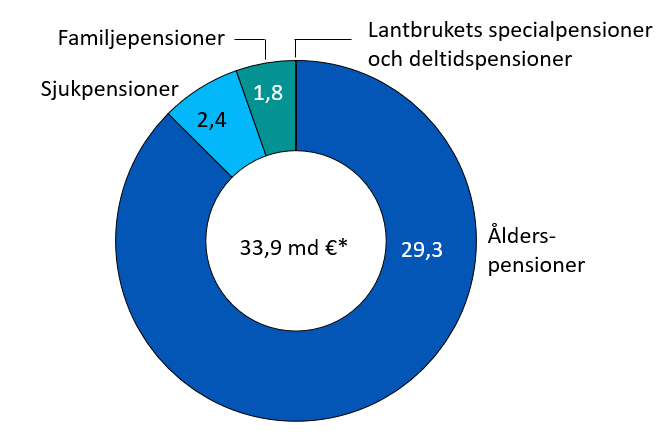 *Inkluderar garantipensioner (273 mn €) och fronttillägg och barntillägg (11 mn €) som FPA betalar.
23
[Speaker Notes: Lantbrukets specialpensioner 27 mn €, deltidspensioner 1 mn €.

Statistikdatabas:
https://tilastot.etk.fi/pxweb/sv/ETK/ETK__140elakemenot/emeno03_laji.px]
Lagstadgad totalpensionsutgift åren 2015–2022, mn euro
*   Förhandsuppgifter
** Lag om olycksfall i arbetet och om yrkessjukdomar, trafikförsäkringslag, lag om ersättning för olycksfall i militärtjänst och tjänstgöringsrelaterad sjukdom, lag om ersättning för olycksfall och tjänstgöringsrelaterad sjukdom i krishanteringsuppdrag och lag om skada, ådragen i militärtjänst.
24
[Speaker Notes: Totalpensionsuppgiften inkluderar ålderspensioner, sjukpensioner, familjepensioner, deltidspensioner och specialpensioner för lantbruksföretagare ur olika pensionssystem. 

FPA:s pensionsutgift inkluderar folkpensioner och dessutom garantipensioner, fronttillägg och barntillägg.

Statistikdatabas:
https://tilastot.etk.fi/pxweb/sv/ETK/ETK__140elakemenot/emeno01_koko.px]
Pensionsutgifterna i förhållande till bruttonationalprodukten åren 2010–2090, %
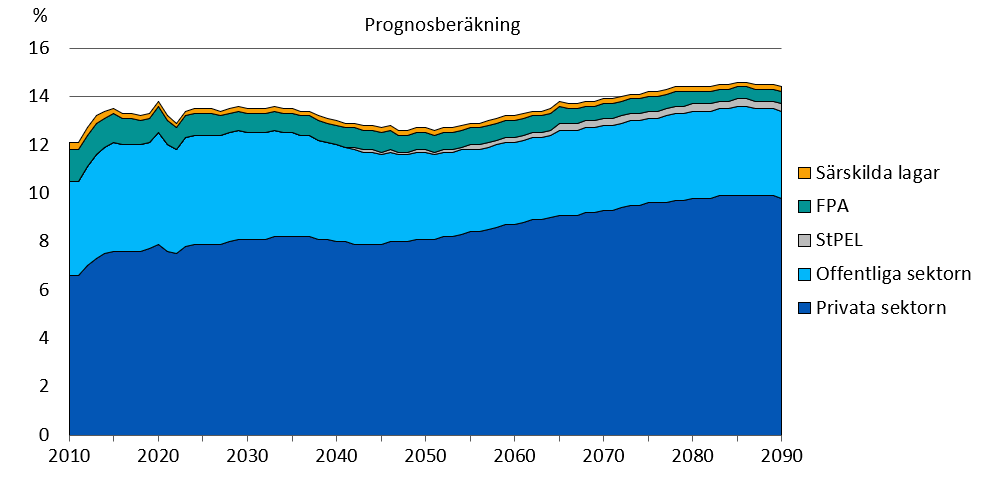 25
[Speaker Notes: Långtidsprognosen (endast på finska)
Lakisääteiset eläkkeet: pitkän aikavälin laskelmat 2022 (13.10.2022 | Eläketurvakeskuksen raportteja 05/2022)

FPA:s pensionsutgift inkluderar folkpensioner och garantipensioner.
 
Pensioner för tryggheten med tanke på särskilda risker (särskilda lagar) = lag om olycksfall i arbetet och om yrkessjukdomar, trafikförsäkringslag, lag om ersättning för olycksfall i militärtjänst och tjänstgöringsrelaterad sjukdom, lag om ersättning för olycksfall och tjänstgöringsrelaterad sjukdom i krishanteringsuppdrag och lag om skada, ådragen i militärtjänst.

StPEL: Lagen om pensionsersättning som skall betalas av statens medel för tiden för vård av barn under tre år eller för tiden för studier.]
Utgifts- och avgiftsprocent enligt ArPL i proportion till lönesumman åren 1962–2090
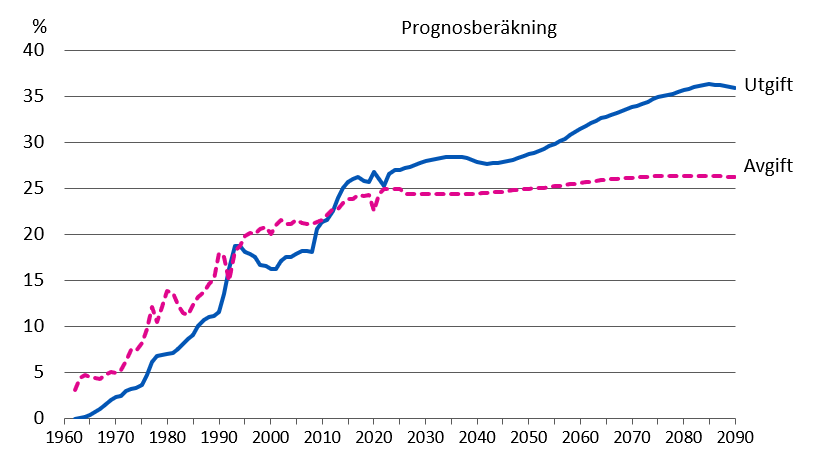 26
[Speaker Notes: Långtidsprognosen (endast på finska)
Lakisääteiset eläkkeet: pitkän aikavälin laskelmat 2022 (13.10.2022 | Eläketurvakeskuksen raportteja 05/2022)

Uppskattad och förverkligad utveckling av pensionsutgifter och -avgifter för löntagare inom den privata sektorn i proportion till motsvarande lönesumma.]
5
De arbetspensionsförsäkrade
27
Fördelningen av befolkningen i förhållandetill arbete och arbetspension 31.12.2021
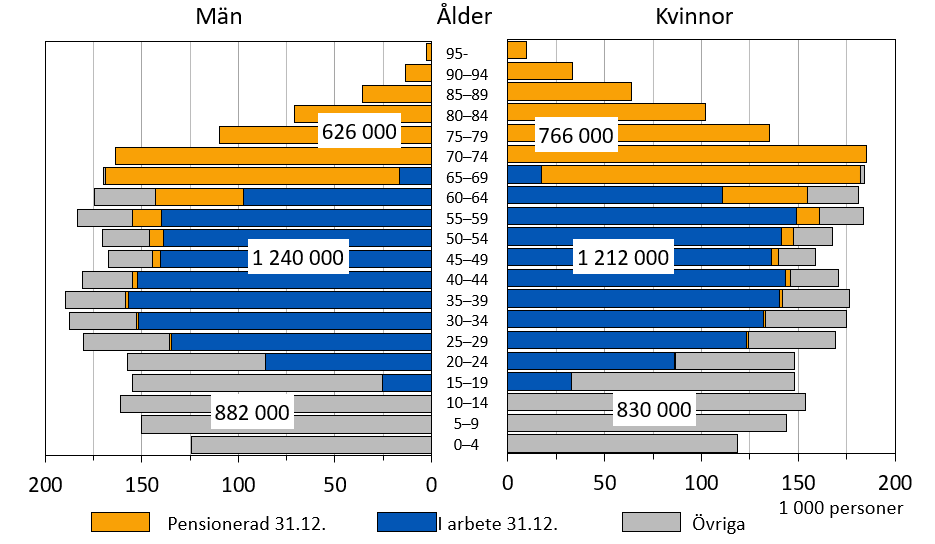 28
[Speaker Notes: Siffrorna beskriver situationen för de personer som omfattats av arbetspensionssystemet  vid tvärsnittstidpunkten 31.12. 

Statistikdatabas:
https://tilastot.etk.fi/pxweb/sv/ETK/ETK__170vakuutetut__10tyoelakevakuutetut/vak01_piiri.px

Arbetspensionsförsäkrade i Finland:
https://www.etk.fi/sv/forskning-statistik-prognoser/statistik/arbetspensionsforsakrade/]
Arbetspensionsförsäkrade som arbetade som anställda eller företagare 31.12.2021 efter pensionslag
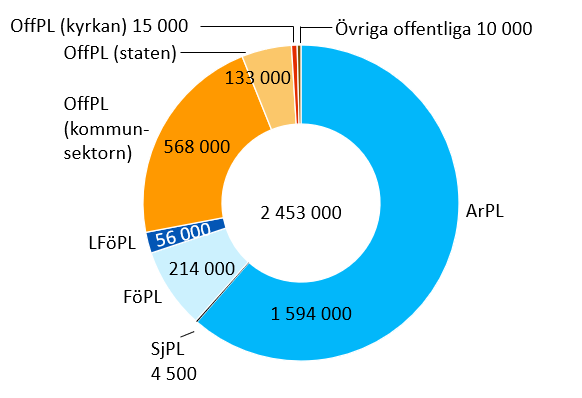 En person kan vara försäkrad enligt flera arbetspensionslagar samtidigt.
29
[Speaker Notes: Siffrorna avser personer som var anställda eller företagare 31.12. 

En person kan vara försäkrad enligt flera olika arbetspensionslagar samtidigt. I Sammanlagt-siffran (2,5 mn) har varje person räknats bara en gång. 

OffPL (kommun sector) inkluderar  42 000 förtroendevalda, närståendevårdare, familjevårdare mm. som omfattas av OffPL. 

OffPL (staten) inkluderar 8 000 förtroendevalda, konsulter mm. som omfattas av OffPL.

ArPL = Lagen om pension för arbetstagare
SjPL = Lagen om sjömanspension
FöPL = Lagen om pension för företagare
LFöPL = Lagen om pension för lantbruksföretagare

OffPL = Pensionslagen för den officiella sektorn (kommun sector, staten, kyrkan)
OrtKyl = Lagen om ortodoxa kyrkan
FB = Finlands Banks pensionsstadga
Ålands landskapsregeringens pensionsstadga

Statistikdatabas:
https://tilastot.etk.fi/pxweb/sv/ETK/ETK__170vakuutetut__10tyoelakevakuutetut/vak01_piiri.px

Arbetspensionsförsäkrade i Finland:
https://www.etk.fi/sv/forskning-statistik-prognoser/statistik/arbetspensionsforsakrade/]
6
Pensionstagarna
30
Samtliga pensionstagare 31.12.2022
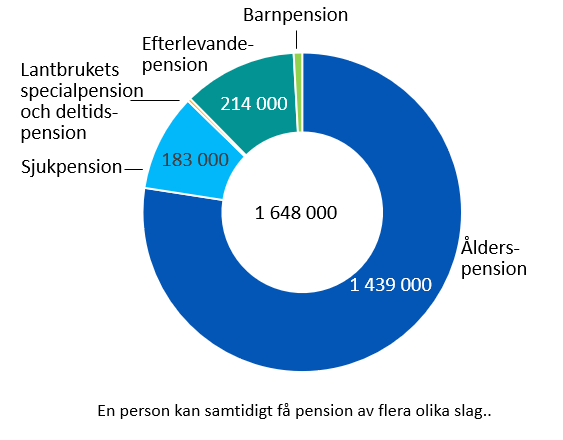 31
[Speaker Notes: Deltidspension 30, specialpension för lantbruksföretagare (avträdelsepension och avträdelsestöd) 6 000, barnpension 16 000.


Siffrorna inkluderar alla som har fått pension ur arbetspensions- eller folkpensions-systemet. 


Antalet pensionstagare bosatta i Finland var 1 596 000 och antalet pensionstagare bosatta utomlands var 52 000.

Statistikdatabas
https://tilastot.etk.fi/pxweb/sv/ETK/ETK__110kaikki_elakkeensaajat__10elakkeensaajien_lkm/elsa_k02_laji.px

Statistik över pensionstagarna i Finland:
https://www.etk.fi/sv/forskning-statistik-prognoser/statistik/pensionstagare/samtliga-pensionstagare]
Pensionstagarna efter pensionens struktur åren 2001–2022
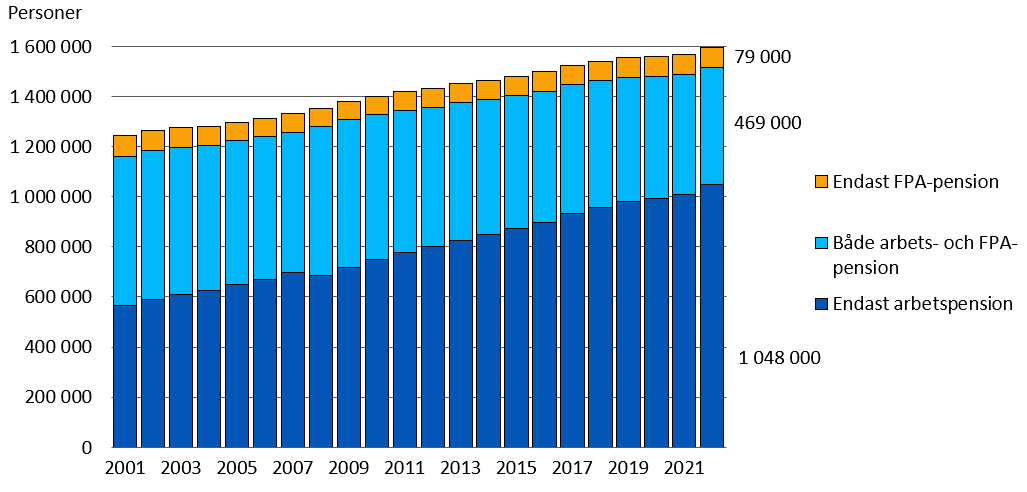 32
[Speaker Notes: Figuren innehåller alla i Finland bosatta pensionstagare. 

Statistikdatabas

https://tilastot.etk.fi/pxweb/sv/ETK/ETK__110kaikki_elakkeensaajat__10elakkeensaajien_lkm/elsa_k04_rak.px

Statistik över pensionstagarna i Finland:
https://www.etk.fi/sv/forskning-statistik-prognoser/statistik/pensionstagare/samtliga-pensionstagare]
Hela befolkningen och pensionstagarna 31.12.2022
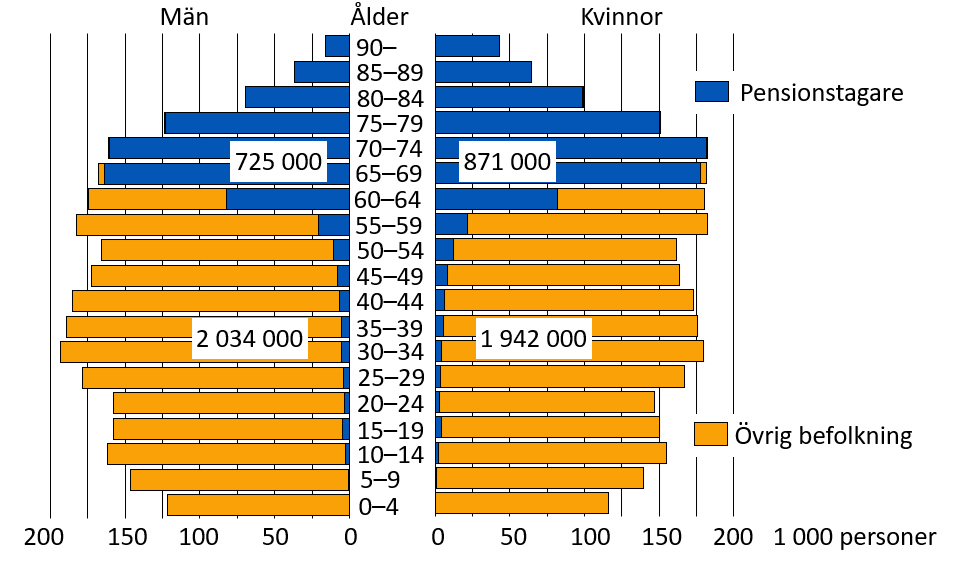 33
[Speaker Notes: Pensionstagarna: Personer som bor i Finland och får ålderspension, sjukpension, deltidspension, specialpension för lantbruksföretagare eller familjepension ur arbetspensions- eller folkpensionssystemet. 

Befolkningen: FPA-försäkrad befolkning

Statistikdatabas
https://tilastot.etk.fi/pxweb/sv/ETK/ETK__110kaikki_elakkeensaajat__10elakkeensaajien_lkm/elsa_k02_laji.px

Statistik över pensionstagarna i Finland:
https://www.etk.fi/sv/forskning-statistik-prognoser/statistik/pensionstagare/samtliga-pensionstagare]
Sjukpensionstagare efter sjukdomshuvudgrupp åren 2012–2022
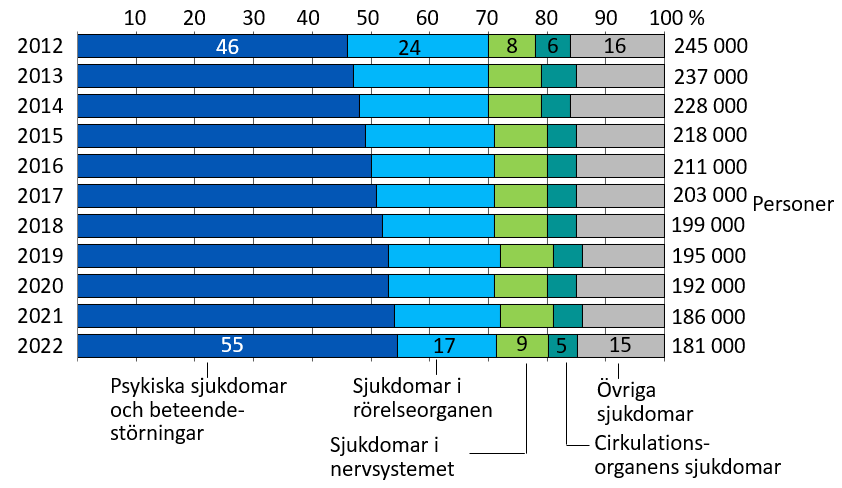 34
[Speaker Notes: Siffrorna inkluderar personer som bor i Finland och har fått sjukpension ur arbetspensions- eller folkpensionssystemet.  

Sjukpensionerna inkluderar egentliga sjukpensioner , individuella förtidspensioner (2010) och arbetslivspensioner (från 2018).

Egentlig sjukpensionen: Pension som beviljats tills vidare och rehabiliteringsstöd (sjukpension som beviljats på viss tid). Båda kan också beviljas som delpensioner inom arbetspensionssystemet. 

Statistikdatabas
https://tilastot.etk.fi/pxweb/sv/ETK/ETK__110kaikki_elakkeensaajat__10elakkeensaajien_lkm/elsa_k10_tk_diag.px

Statistik över pensionstagarna i Finland:
https://www.etk.fi/sv/forskning-statistik-prognoser/statistik/pensionstagare/samtliga-pensionstagare]
7
7
Nya arbetspensionerade och pensioneringsåldern
35
Nya arbetspensionerade åren 2000–2022 efter pensionsslag
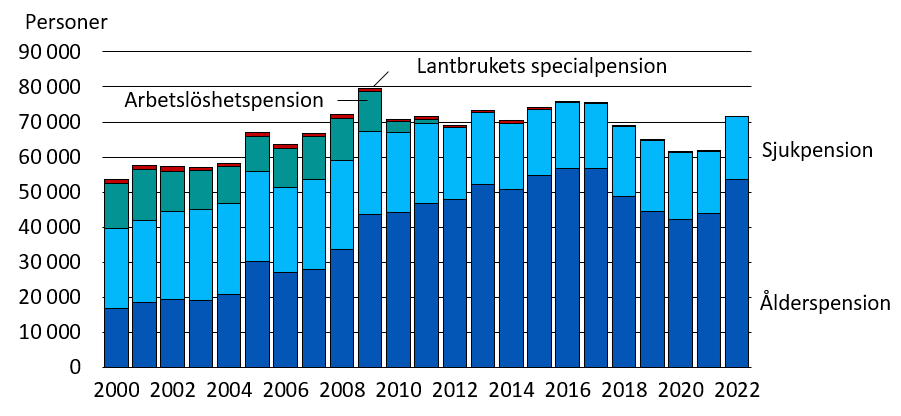 36
[Speaker Notes: Siffrorna i figuren gäller nya arbetspensionstagare.


I nya ålderspensionstagare ingår endast de som har gått i ålderspension direkt eller efter deltidspension. 

De som börjat ta ut partiell ålderspension (andel på 25 eller 50 procent) betraktas inte som pensionerade, utan de inkluderas i nypensionerade med ålderspension först då de går helt och hållet i ålderspension.

Statistikdatabas:
https://tilastot.etk.fi/pxweb/sv/ETK/ETK__120tyoelakkeensaajat__40tyoelakkeelle_siirtyneiden_lkm/elsi_t01_laji.px

Arbetspensionstagare i Finland:
https://www.etk.fi/sv/forskning-statistik-prognoser/statistik/pensionstagare/arbetspensioner/]
Nya arbetspensionstagare med sjukpension åren 2000–2022 efter sjukdomshuvudgrupp
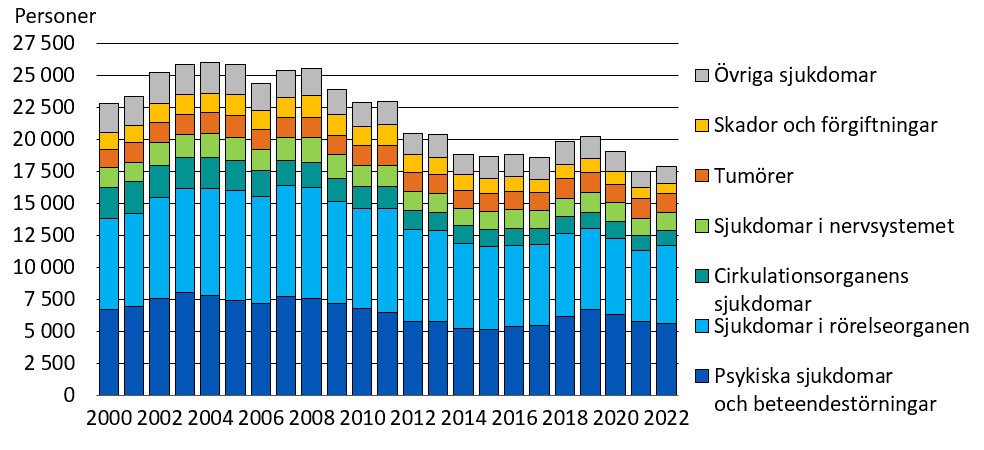 37
[Speaker Notes: Siffrorna i figuren gäller nya arbetspensionstagare.

Sjukpensioner inkluderar egentliga sjukpensioner och individuella förtidspensioner (2000–2006).

Egentlig sjukpension: Pension som beviljas tills vidare och rehabiliteringsstöd (sjukpension som beviljas på viss tid). Båda kan också beviljas som delpension.

Statistikdatabas:
https://tilastot.etk.fi/pxweb/sv/ETK/ETK__120tyoelakkeensaajat__40tyoelakkeelle_siirtyneiden_lkm/elsi_t10_tk_diag.px

Arbetspensionstagare i Finland:
https://www.etk.fi/sv/forskning-statistik-prognoser/statistik/pensionstagare/arbetspensioner/]
Nya arbetspensionerade åren 2000–2022 efter åldersgrupp
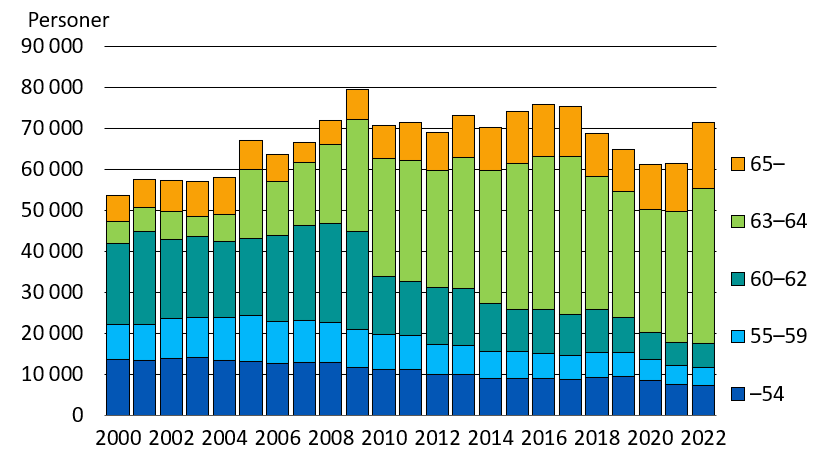 38
[Speaker Notes: Siffrorna inkulderar nya arbetspensionstagare som gått i ålderspension (endast de som har gått direkt eller efter deltidspension), sjukpension, arbetslöshetspension (2000–2011) eller special pension för lantbruksföretagare. 

Deltidspensionstagare betraktas inte som pensionerade, eftersom det är en förutsättning för pensionen att personen arbetar. 

De som börjat ta ut partiell förtida ålderspension (andel på 25 eller 50 procent) betraktas inte som pensionerade, utan de inkluderas i nypensionerade med ålderspension först då de går helt och hållet i ålderspension.

Statistikdatabas:
https://tilastot.etk.fi/pxweb/sv/ETK/ETK__120tyoelakkeensaajat__40tyoelakkeelle_siirtyneiden_lkm/elsi_t01_laji.px

Arbetspensionstagare i Finland:
https://www.etk.fi/sv/forskning-statistik-prognoser/statistik/pensionstagare/arbetspensioner/]
Nya 50–68-åriga arbetspensionerade år 2022
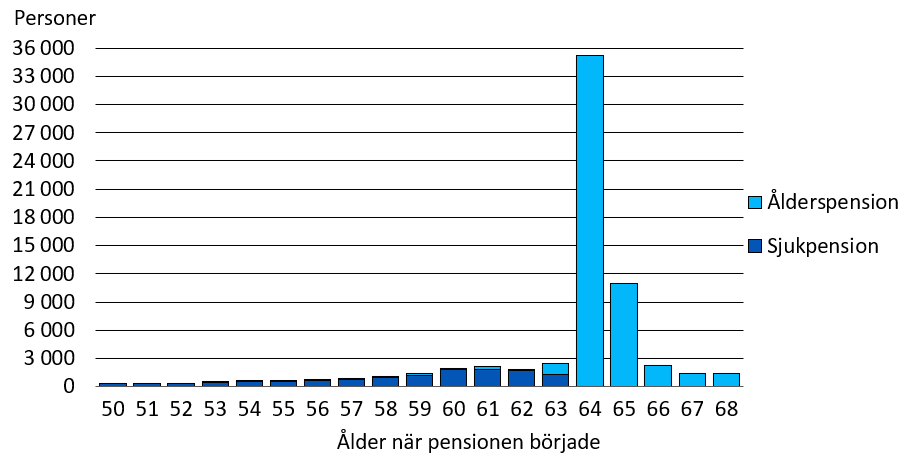 39
[Speaker Notes: De som börjat ta ut partiell förtida ålderspension (andel på 25 eller 50 procent) betraktas inte som pensionerade, utan de inkluderas i nypensionerade med ålderspension först då de går helt och hållet i ålderspension.

Statistikdatabas:
https://tilastot.etk.fi/pxweb/sv/ETK/ETK__120tyoelakkeensaajat__40tyoelakkeelle_siirtyneiden_lkm/elsi_t01_laji.px

Pensioneringsåldern inom arbetspensionssystemet i Finland:
https://www.etk.fi/sv/forskning-statistik-prognoser/statistik/faktisk-pensionsalder/]
Pensioneringsålder för arbetspension åren 2000–2020
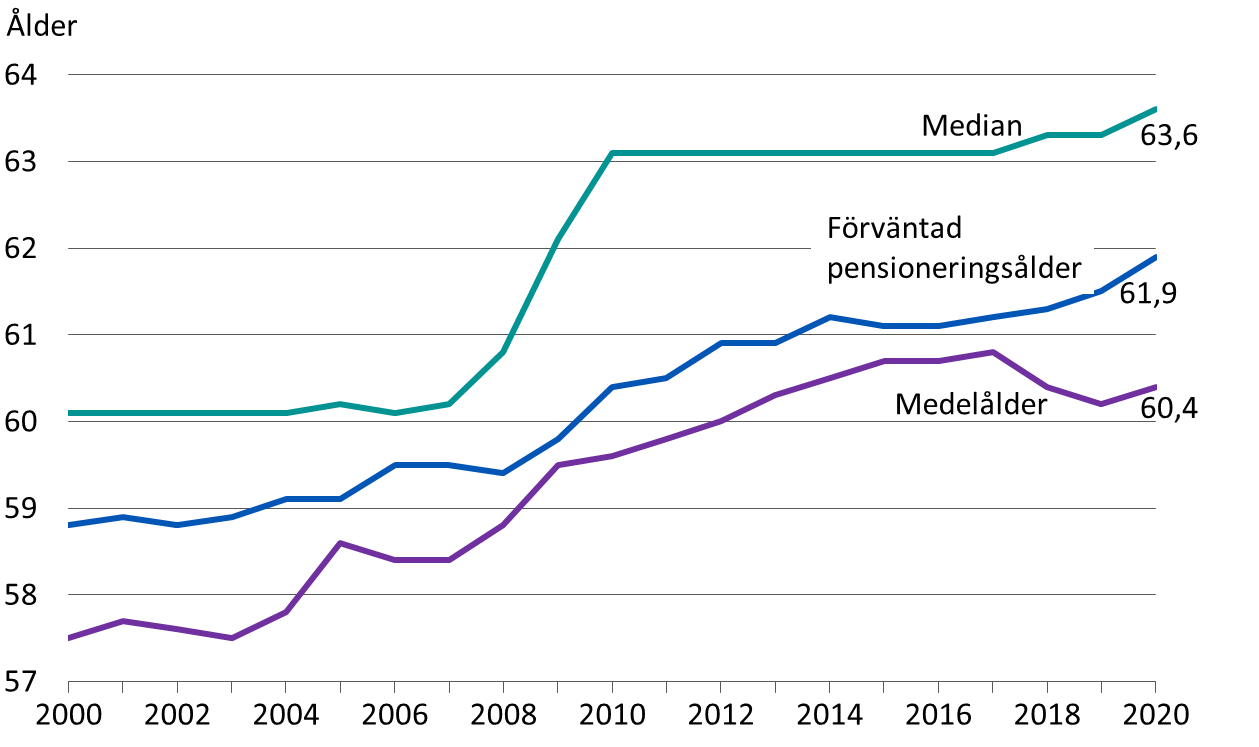 40
[Speaker Notes: Siffrorna inkulderar nya arbetspensionstagare som gått i ålderspension (endast de som har gått direkt eller efter deltidspension), sjukpension, arbetslöshetspension (2000–2011) eller specialpension för lantbruksföretagare. 

Nya deltidspensionstagare och de som gått i partiell förtida ålderspension ingår inte i siffrorna i figuren.

Medianåldern är den mittersta observationen i materialet, dvs. hälften av de nya pensionstagarna är yngre och hälften äldre än medianåldern. 


Medelåldern är det aritmetiska medelvärdet av de nya pensionstagarnas åldrar. 


Den förväntade pensioneringsåldern är ett mått som tagits fram för att användas vid sidan av de traditionella måtten medelåldern och medianen och som bättre lämpar sig för observation av förändringar i pensioneringsåldern. Den förväntade pensioneringsåldern är den genomsnittliga pensioneringsåldern bland försäkrade i en viss ålder, om pensioneringsfrekvenserna och dödlighetstalen i olika åldersgrupper hålls på granskningsårets nivå. Den förväntade pensioneringsålder är oberoende av åldersstrukturen. I figuren har den förväntade pensioneringsåldern beräknats för 25-åringar och den beskriver pensioneringsåldern i hela den arbetspensionsförsäkrade befolkningen.

Statistikdatabas:
https://tilastot.etk.fi/pxweb/sv/ETK/ETK__130elakkeellesiirtymisika/esiirtymisika01.px

Pensioneringsåldern inom arbetspensionssystemet i Finland:
https://www.etk.fi/sv/forskning-statistik-prognoser/statistik/faktisk-pensionsalder/]
Förväntad pensioneringsålder för arbetspension åren 1996–2020
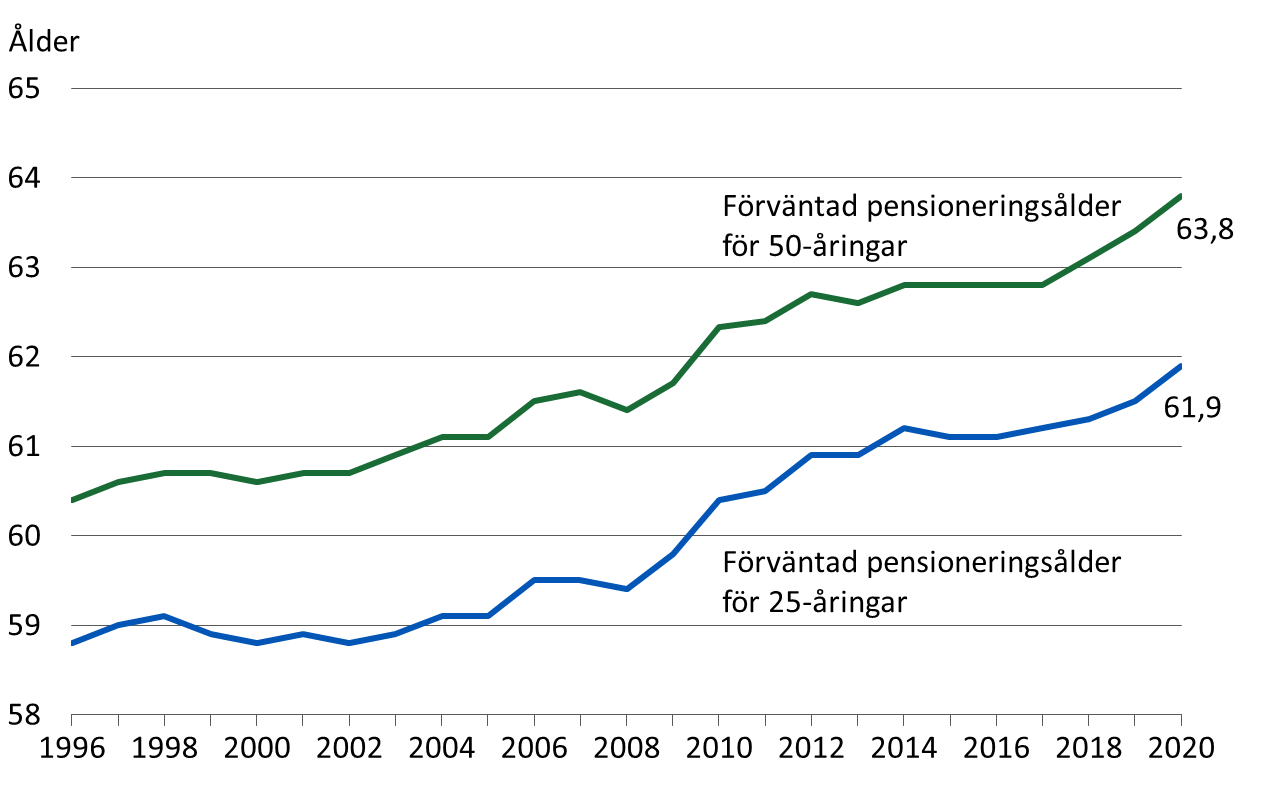 41
[Speaker Notes: Den förväntade pensioneringsåldern är ett mått som tagits fram för att användas vid sidan av de traditionella måtten medelvärdet och medianen och som bättre lämpar sig för observation av förändringar i pensioneringsåldern. 


Den förväntade pensioneringsåldern är den genomsnittliga pensioneringsåldern bland försäkrade i en viss ålder, om pensioneringsfrekvenserna och dödlighetstalen i olika åldersgrupper hålls på granskningsårets nivå. Den förväntade pensionerings-åldern är oberoende av åldersstrukturen. 


Den förväntade pensioneringsåldern har beräknats för 25-åringar och 50-åringar.  Siffran för 25-åringar beskriver pensioneringsåldern i hela den arbetspensions-försäkrade befolkningen. Siffran för 50-åringar har beräknats utgående från de försäkrade som fyllt 50 år. 

Statistikdatabas
https://tilastot.etk.fi/pxweb/sv/ETK/ETK__130elakkeellesiirtymisika/esiirtymisika01.px

Pensioneringsåldern inom arbetspensionssystemet i Finland:
https://www.etk.fi/sv/forskning-statistik-prognoser/statistik/faktisk-pensionsalder]
Förväntad pensioneringsålder åren 1996–2050:utfall, mål och prognos
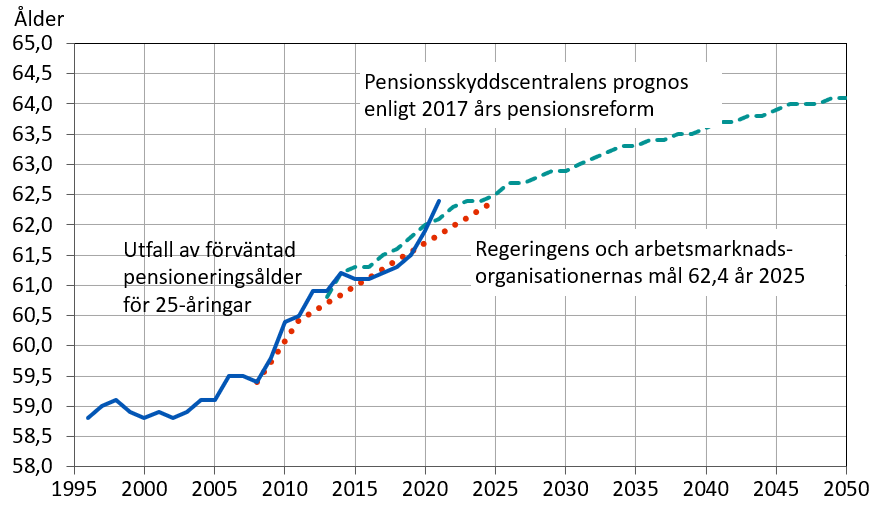 42
[Speaker Notes: Faktisk pensionsålder - Pensionsskyddscentralen (etk.fi)]
8
Arbetspensions-rehabilitering
43
Rehabiliteringsklienter efter ålder åren 2013–2022
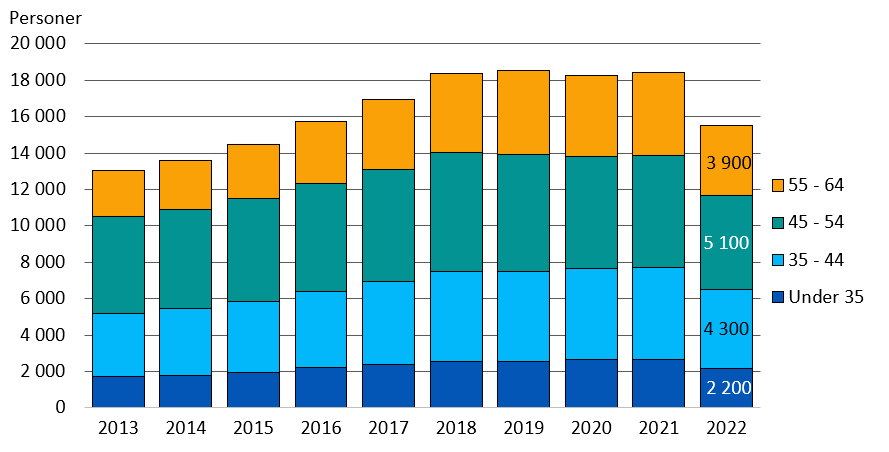 44
[Speaker Notes: År 2021 var medelåldern bland rehabiliteringsklienterna 47 år. Av rehabiliterings-klienterna var 55 % kvinnor. 

Statistikdatabas:
https://tilastot.etk.fi/pxweb/sv/ETK/ETK__160tyoelakekuntoutus/?tablelist=true&rxid=e05b536d-ae62-4973-913b-c7ed47d0df72

Arbetspensionsrehabilitering:
https://www.etk.fi/sv/forskning-statistik-prognoser/statistik/arbetspensionsrehabilitering/]
Rehabiliteringskostnader åren 2013–2022
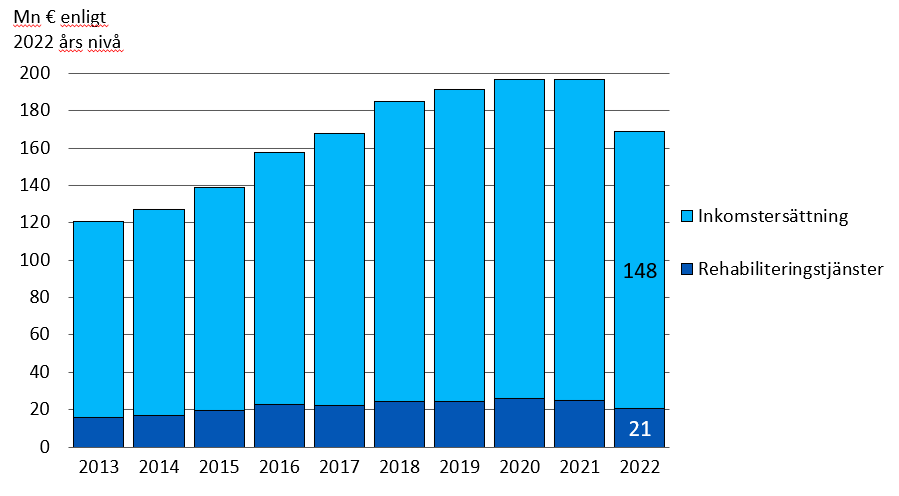 45
[Speaker Notes: De totala kostnaderna för rehabiliteringen består av inkomstersättningen under rehabiliteringstiden (rehabiliteringsunderstöd, rehabiliteringspenning/-tillägg) och kostnaderna för rehabiliteringstjänsterna. År 2021 var den genomsnittliga inkomstersättningen 2 896 €/mån. 

Statistikdatabas:
https://tilastot.etk.fi/pxweb/sv/ETK/ETK__160tyoelakekuntoutus/?tablelist=true&rxid=e05b536d-ae62-4973-913b-c7ed47d0df72

Arbetspensionsrehabilitering:
https://www.etk.fi/sv/forskning-statistik-prognoser/statistik/arbetspensionsrehabilitering/]
Situationen efter rehabilitering åren 2022
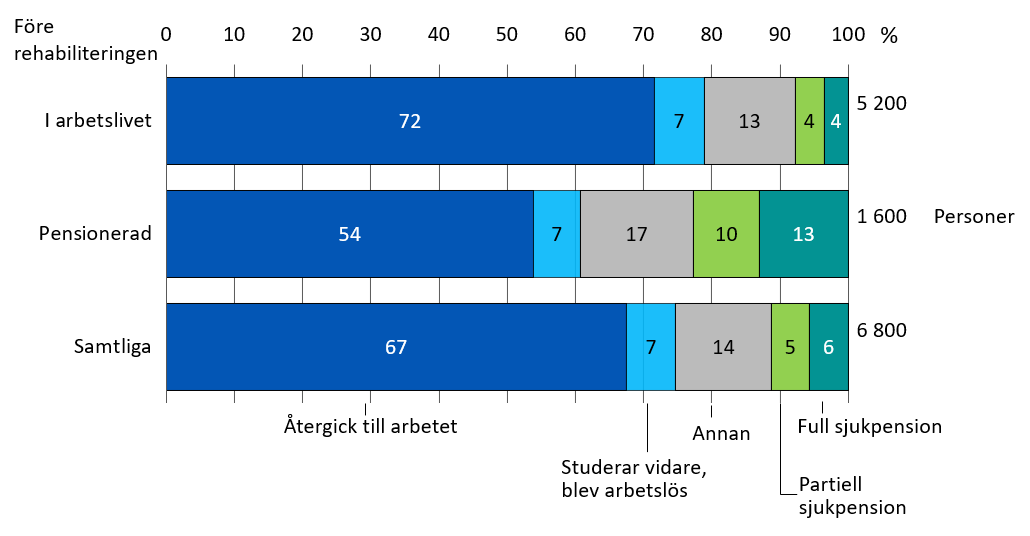 64
8
46
Fortsättningen i arbetslivet bland dem som slutfört rehabilitering år 2017
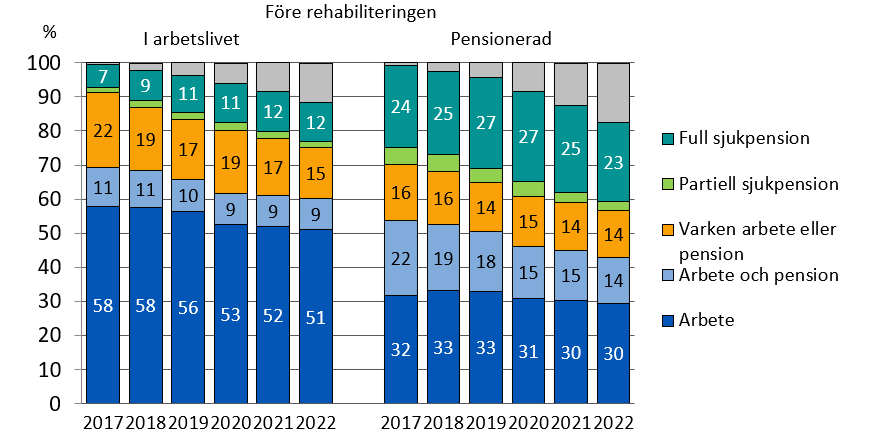 47
[Speaker Notes: I figuren studeras livssituationen för personer som har slutfört rehabilitering år 2017, närmast hur bestående situationen varit i fråga om arbete och pension. Uppgifterna bygger på Pensionsskyddscentralens register. 

Arbete:  Personen är helt i arbetslivet. 


Arbete och pension: Personen arbetar vid sidan av pension. Pensionen kan vara partiell sjukpension, full sjukpension eller någon annan pension.  


Varken arbete eller pension: Personen är arbetslös eller studerar.


Partiell sjukpension, full sjukpension: Personen är endast pensionerad, arbetar inte.


Annat: Personen har någon annan pension än sjukpension och arbetar inte, död]
9
Finansieringen av arbetspensionerna
48
[Speaker Notes: Staten bekostar också StPEL-förmåner, som tillväxer under tid för vård av barn under tre år eller studier, och omkostnader som hänför sig till dem. StPEL-förmånerna uppgick sammanlagt cirka 7,9  miljoner euro år 2019.]
Finansiering av pensioner enligt olika lagar
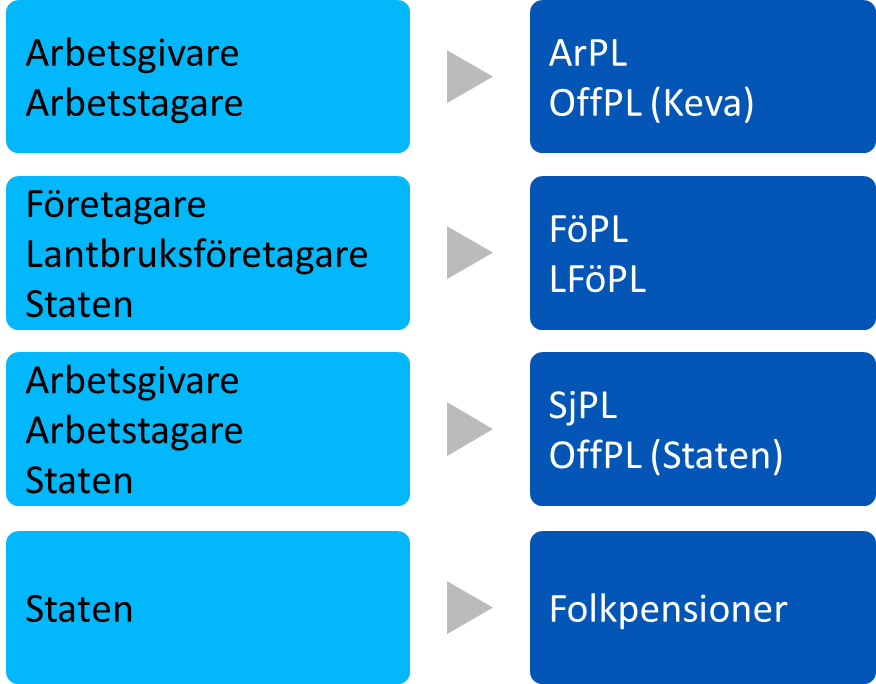 Det lagstadgade arbetspensionsskyddet i Finland finansieras huvudsakligen med arbetspensionsavgifter som arbetsgivarna, företagarna, lantbruksföretagarna och arbetstagarna betalar samt med de insamlade pensionsfonderna och avkastningen på dem. 
En del av pensionerna bekostas med statens andelar och Sysselsättningsfondens inbetalningar till arbetspensionssystemet.
Staten bekostar också StPEL-förmåner, som tillväxer under tid för vård av barn under tre år eller studier, och omkostnader som hänför sig till dem.
49
Penningflöderna i arbetspensionssystemet år 2022
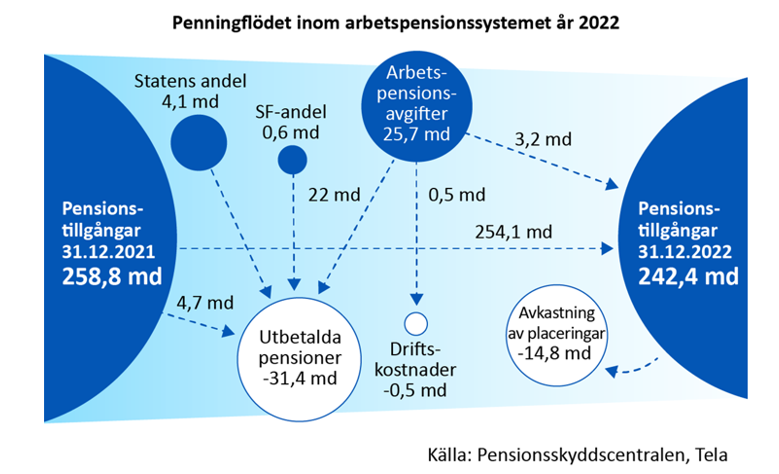 50
[Speaker Notes: Det lagstadgade arbetspensionsskyddet i Finland finansieras huvudsakligen med arbetspensionsavgifter som arbetsgivarna, företagarna, lantbruksföretagarna och arbetstagarna betalar samt med de insamlade pensionsfonderna och avkastningen på dem. 

En del av pensionerna bekostas med statens andelar och Arbetspensionsförsäkrings-fondens (fr.o.m år 2019 Sysselsättningsfonden) inbetalningar till arbetspensionssystemet.]
Arbetspensionsavgifternas procentsatser år 2023
Fastställda FöPL-avgifter.
Lantbruksföretagares genomsnittliga avgift är 14,0 procent och stipendietagarnas 13,3 procent.
Fastställda grundprocenter enligt LFöPL.
51
[Speaker Notes: Social- och hälsovårdsministeriet fastställer procentsatserna för arbetspensionsavgifterna årligen. 

Avgiften till OffPL (kommunsektorn) omfattar en lönebaserad och pensionsutgiftsbaserad del.

Utöver kyrkans avgift dessutom pensionsfondsavgift, som är 5 % av kyrkoskatten år 2022.


Procentsatserna för företagares och lantbruksföretagares avgifter är knutna till den genomsnittliga ArPL-avgiften. 

Avgiftsprocenten för en företagare som fyllt 53 år träder i kraft från och med början av året som följer på det då  53 års ålder uppnåtts och fortsätter till slutet av den kalendermånad, som företagaren fyller 63 år.


Rabatten på FöPL-avgiften för nya företagare är 22 procent.]
Genomsnittlig APL-/ArPL-avgift åren 1962-2023
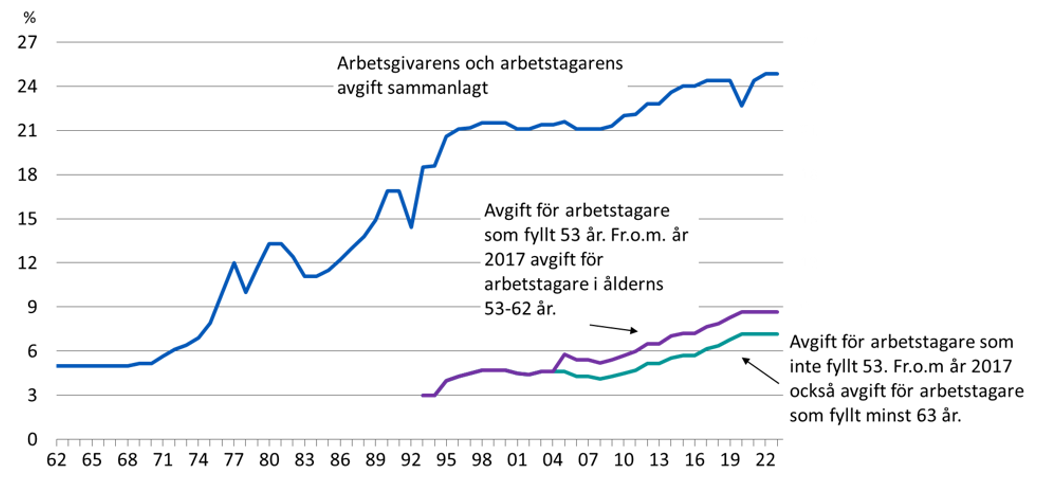 52
Arbetspensionsavgift
Social- och hälsovårdsministeriet fastställer procentsatserna för arbetspensionsavgifterna årligen.
Procentsatserna för företagares och lantbruksföretagares avgifter är knutna till den genomsnittliga ArPL-avgiften. 
Avgiftsprocenten för en företagare som fyllt 53 år träder i kraft från och med början av året som följer på det då  53 års ålder uppnåtts och fortsätter till slutet av den kalendermånad, som företagaren fyller 63 år.
Rabatten på FöPL-avgiften för nya företagare är 22 procent. 
Åren 2005–2016 var avgiftsprocenten för arbetstagare som fyllt 53 år högre än för yngre.  Fr.o.m år 2017 har avgiftsprocenten varit högre för 53–62-åriga arbetstagare. 
År 2017 överfördes 0,2 procentenheter av avgiften från arbetsgivarens avgift till arbetstagarens avgift i och med det s.k. konkurrenskraftsavtalet.
53
Arbetspensionsfonderna och deras förhållande till bruttonationalprodukten åren 2010-2022
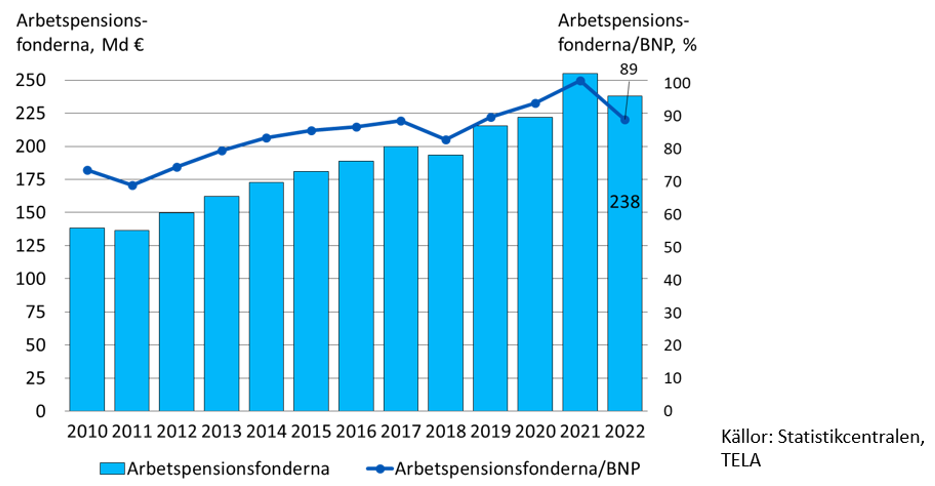 54
[Speaker Notes: Källor:
Bruttonationalprodukt: Statistikcentralen
Pensionsfonderna: Arbetspensionsförsäkrarna TELA]